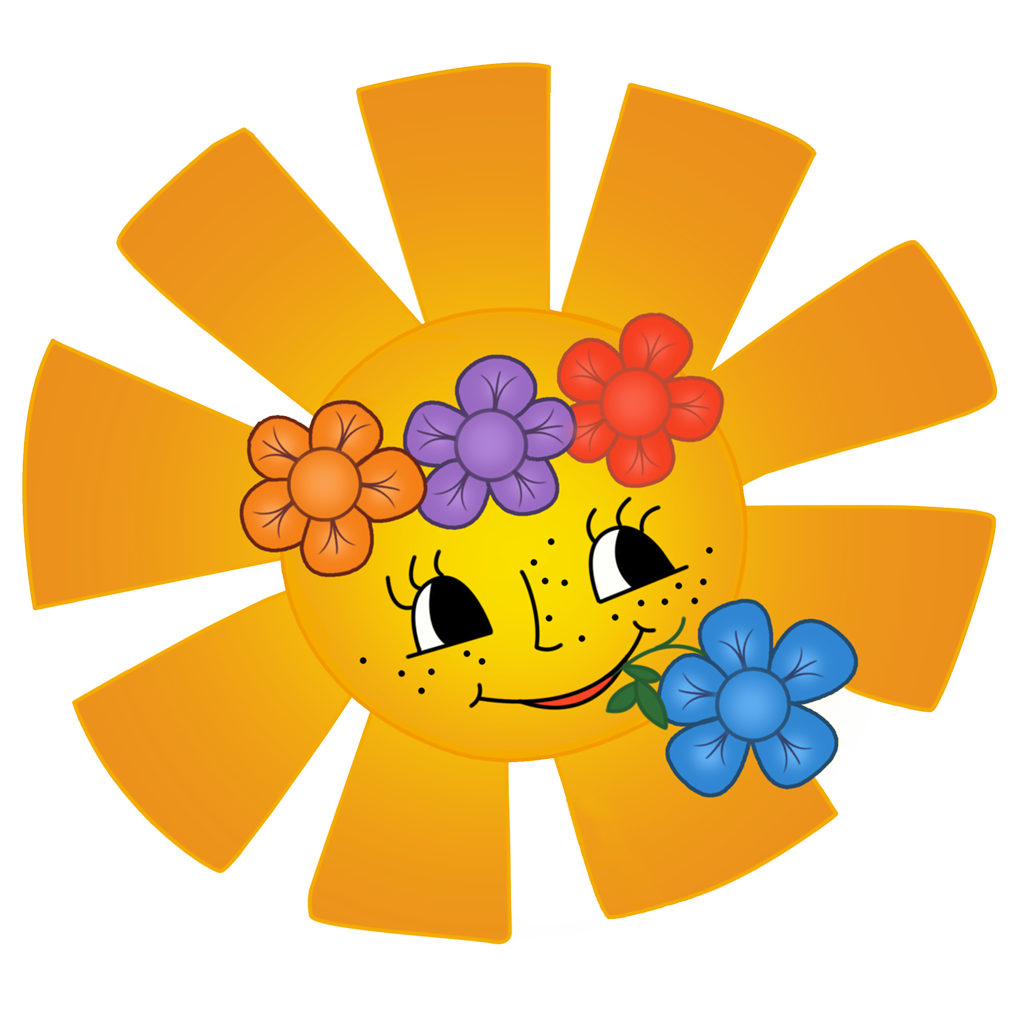 Отчет о летней оздоровительной работеза 2016 – 2017 годгруппа №4 «Фантазеры»
Воспитатели:  Рачкова Ольга Викторовна
Колобкова Оксана Андреевна
Музей «Царевна лягушка»
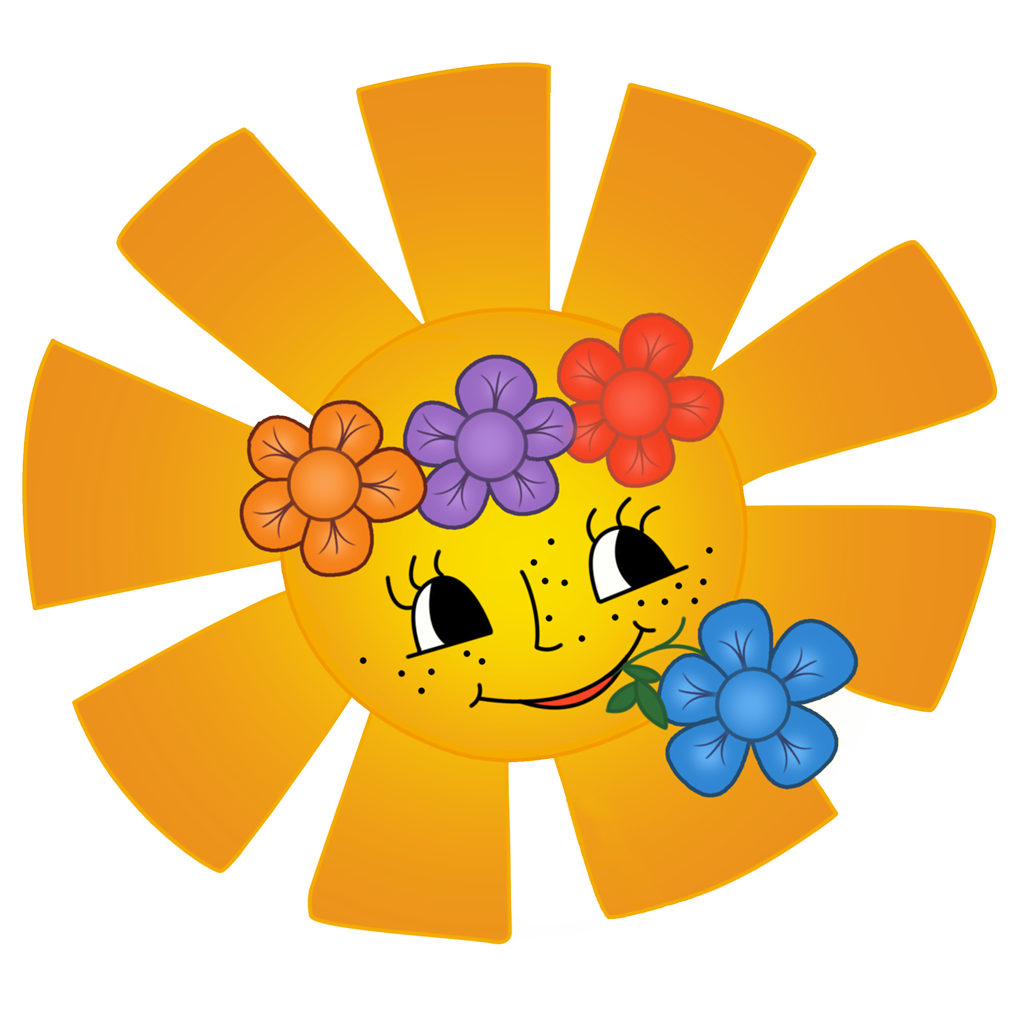 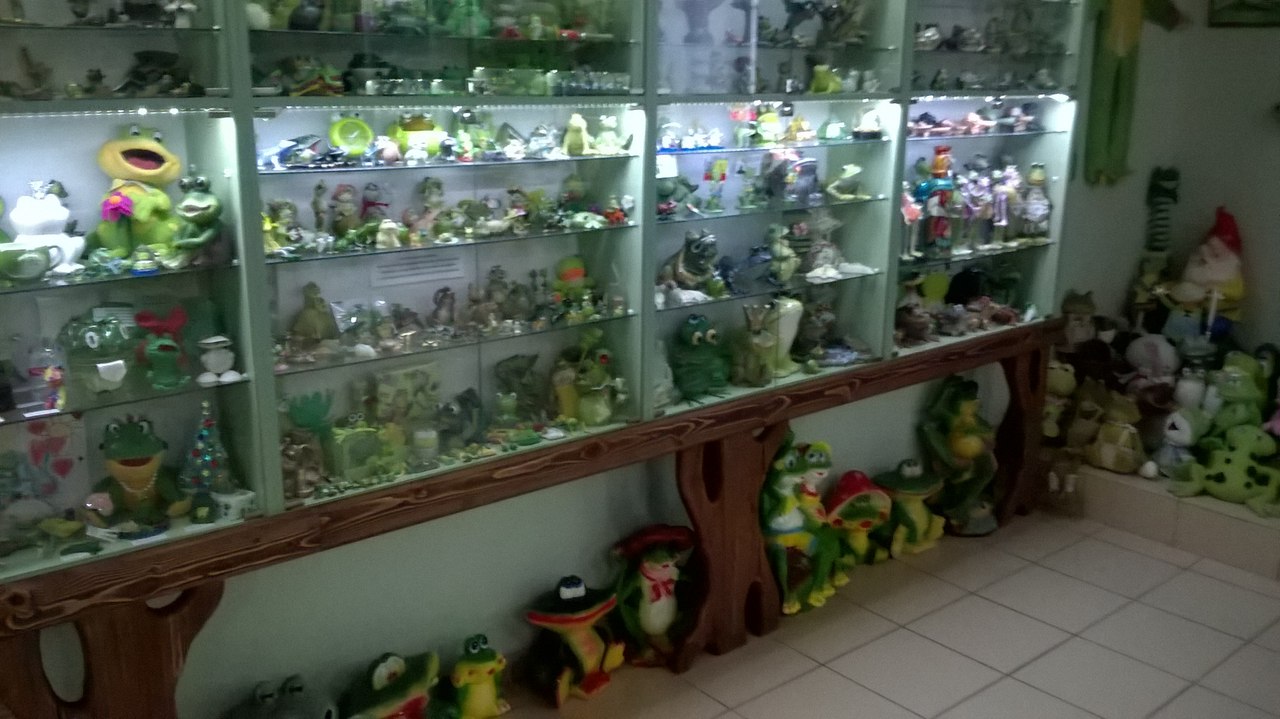 Музей «Царевна лягушка»
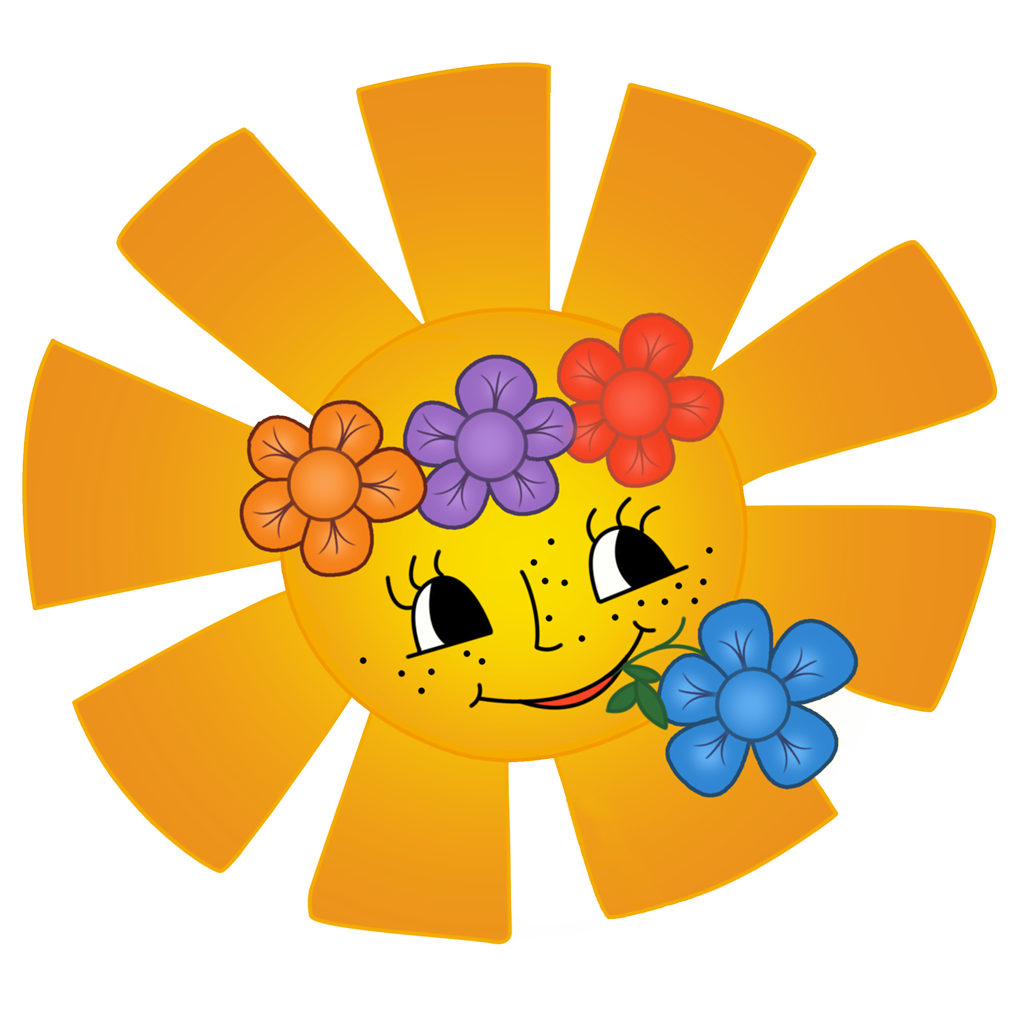 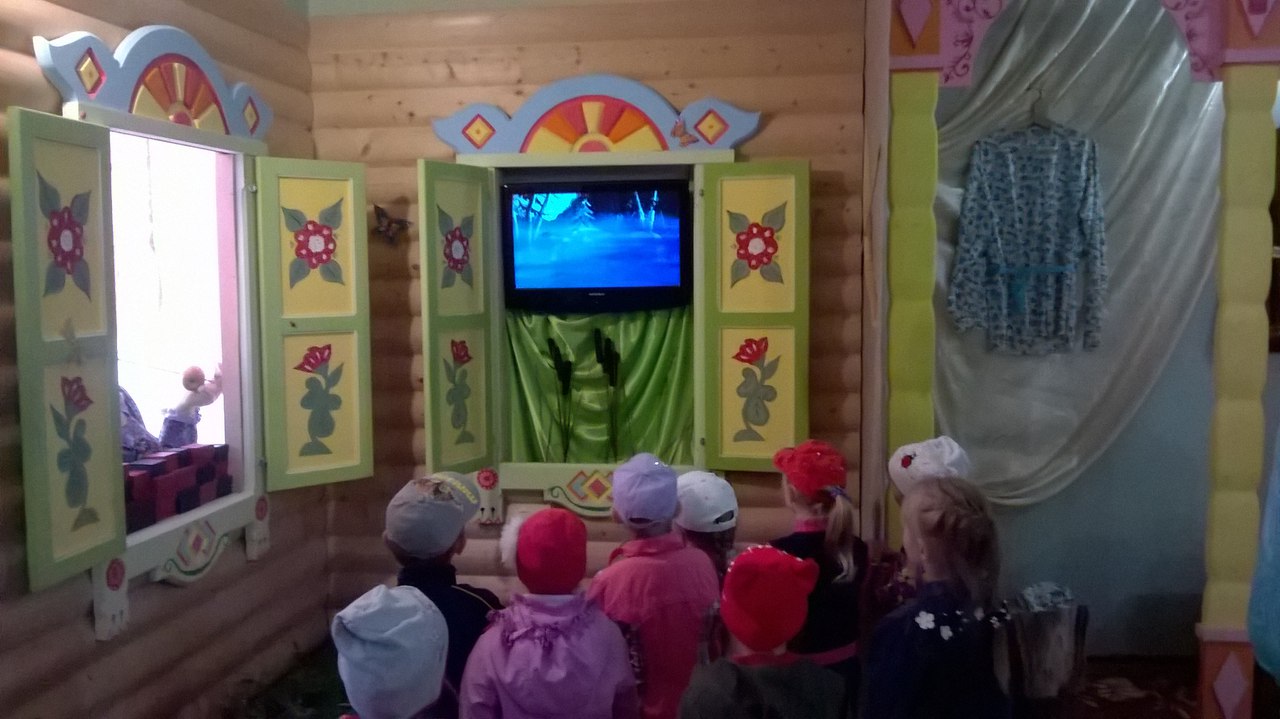 Музей «Царевна лягушка»
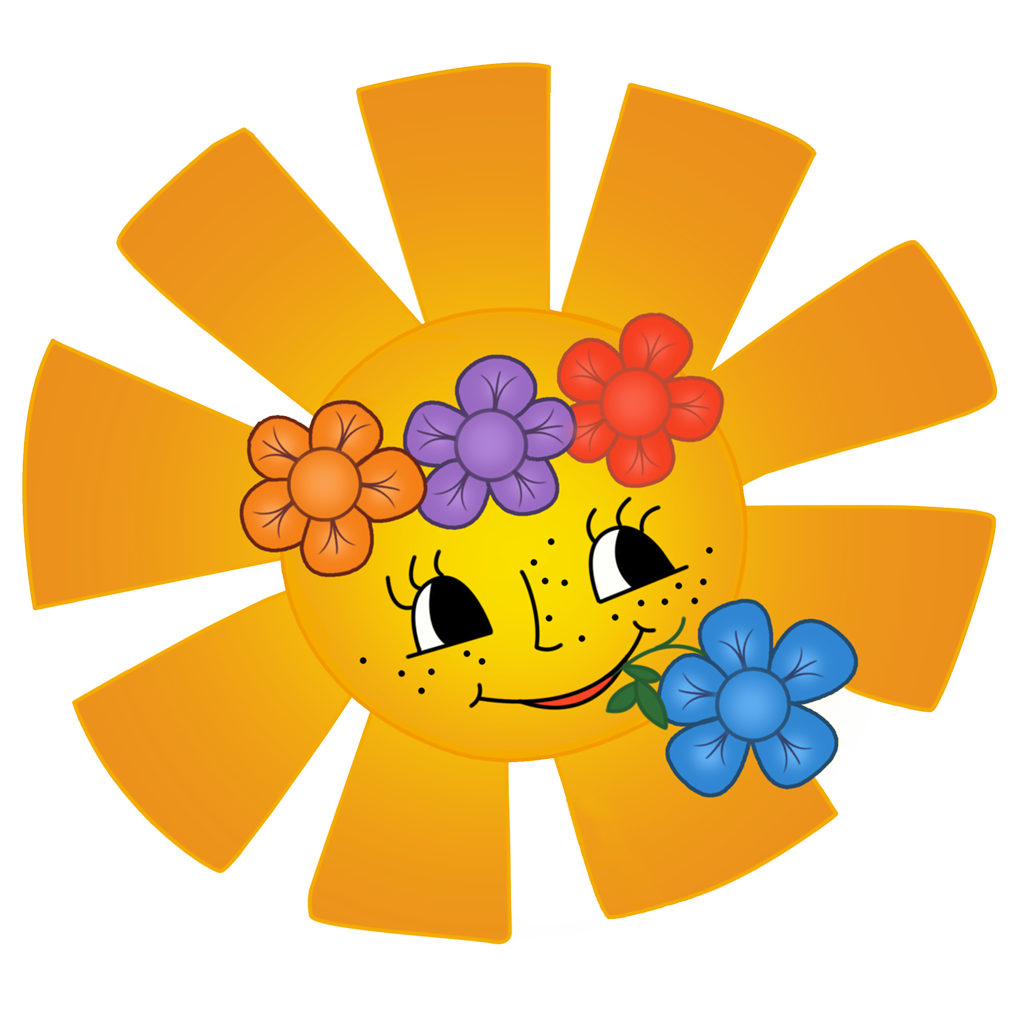 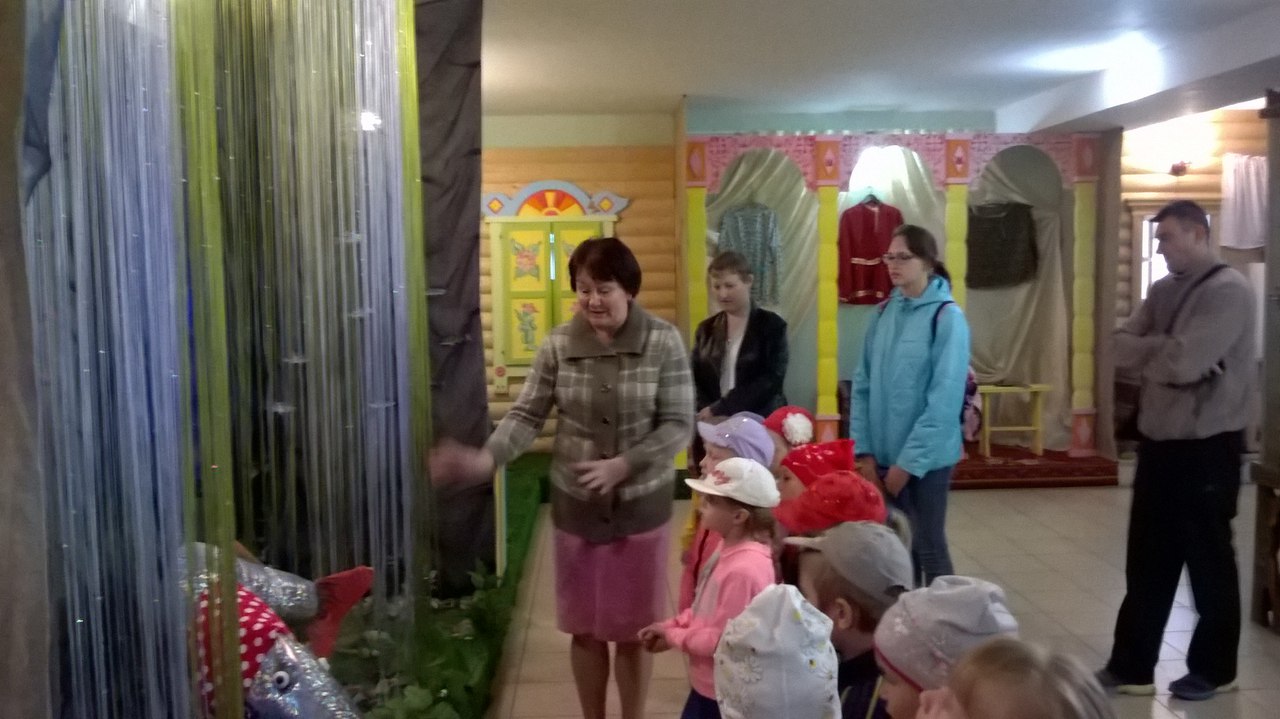 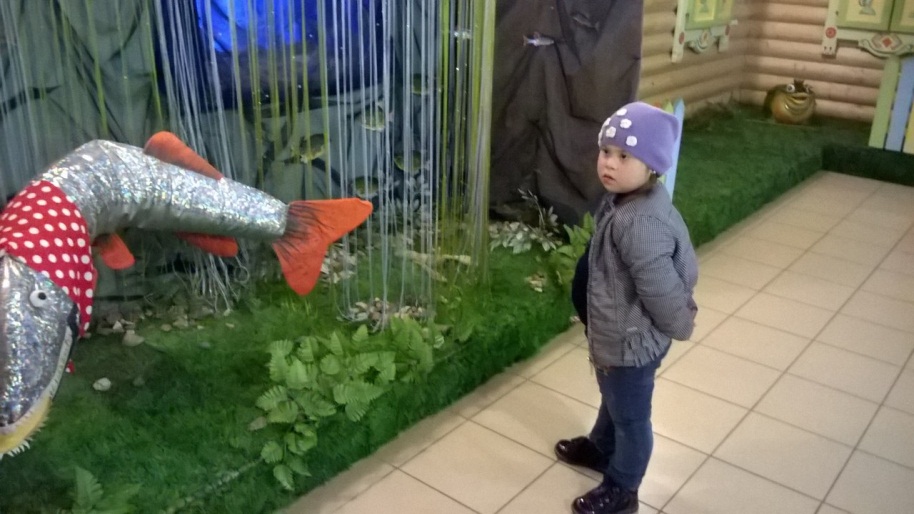 Начало нашего лета
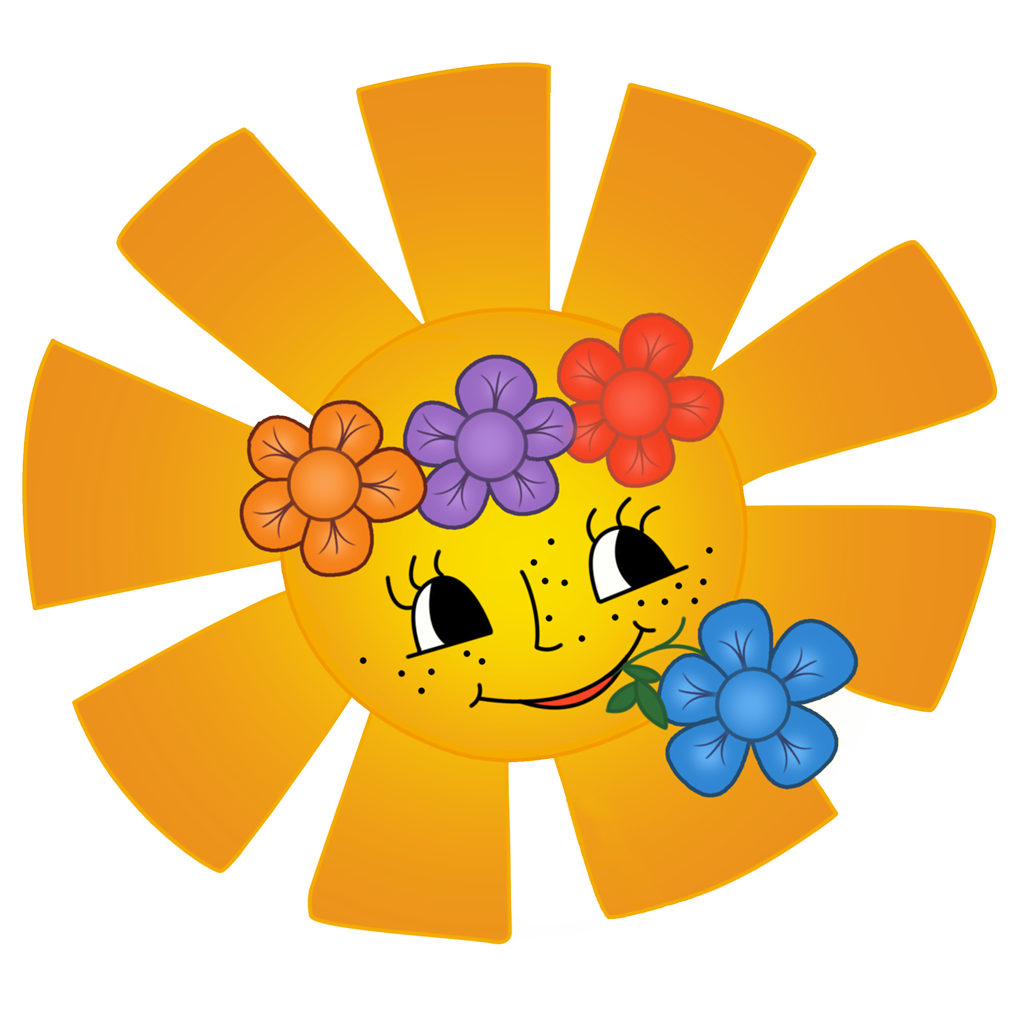 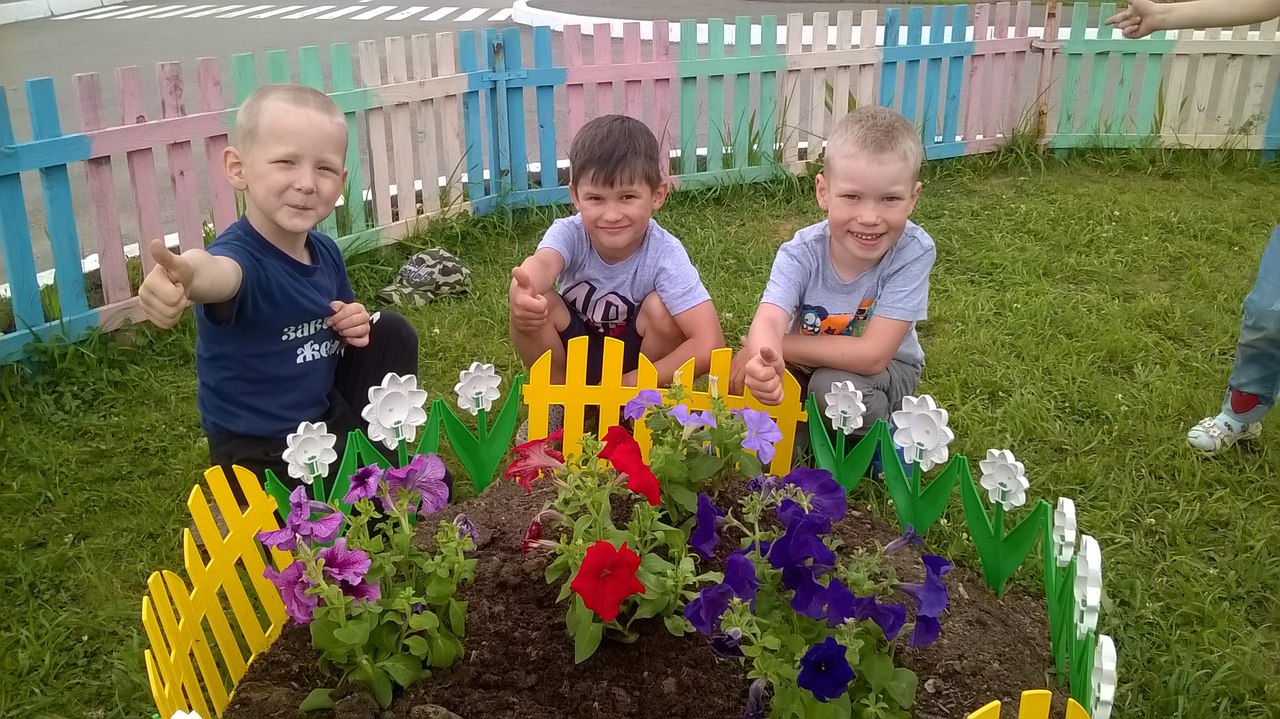 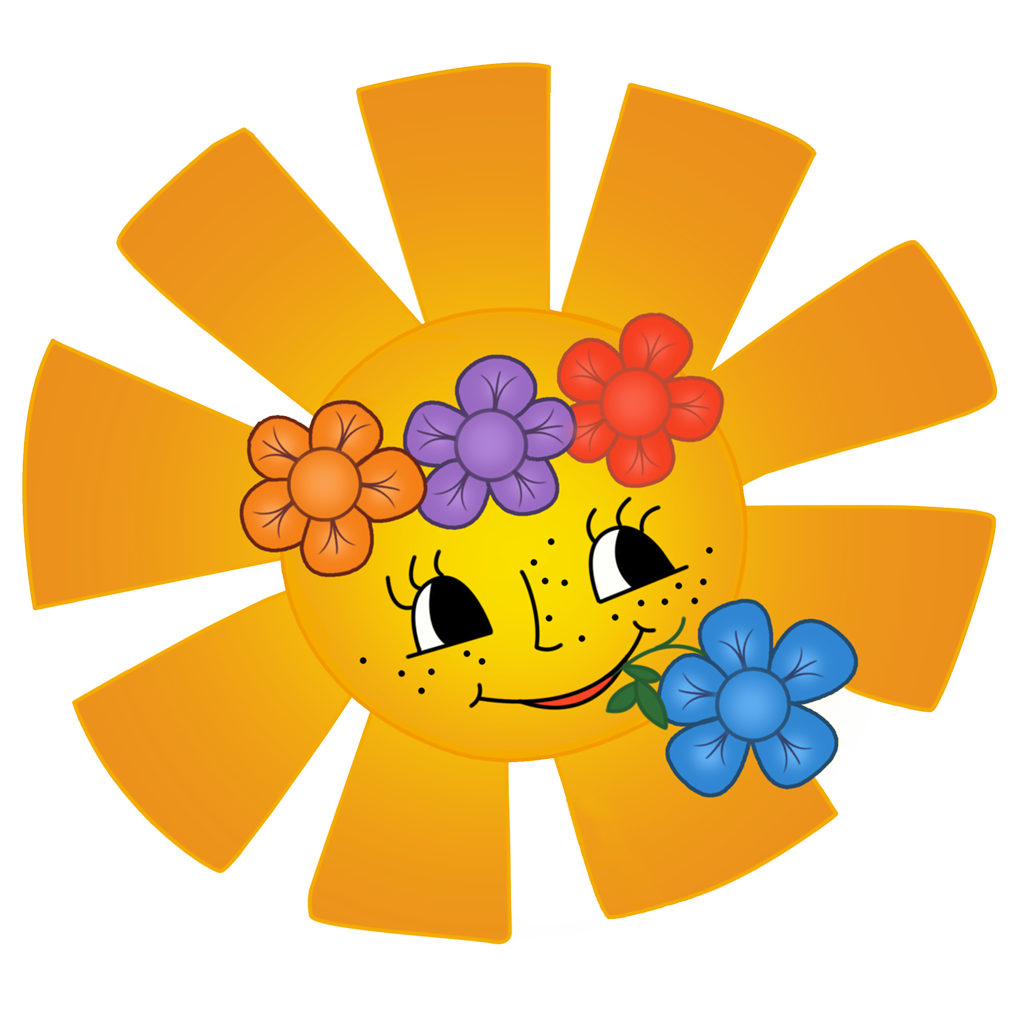 Мы помощники
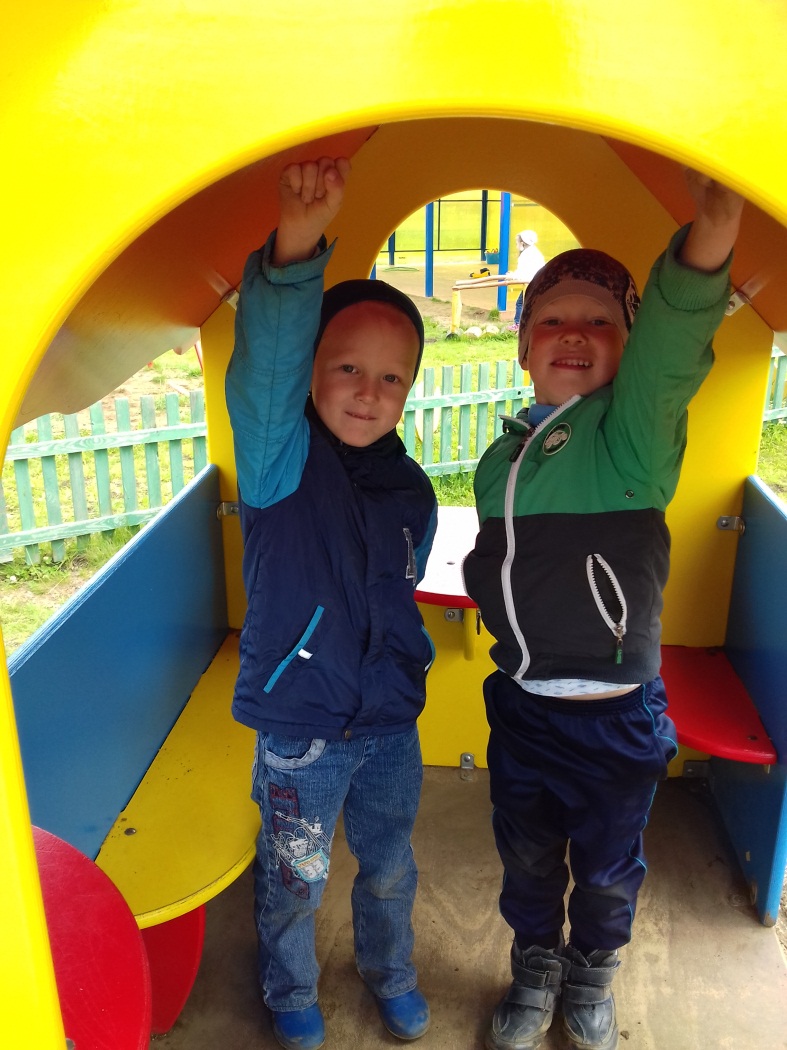 Веселый марафон
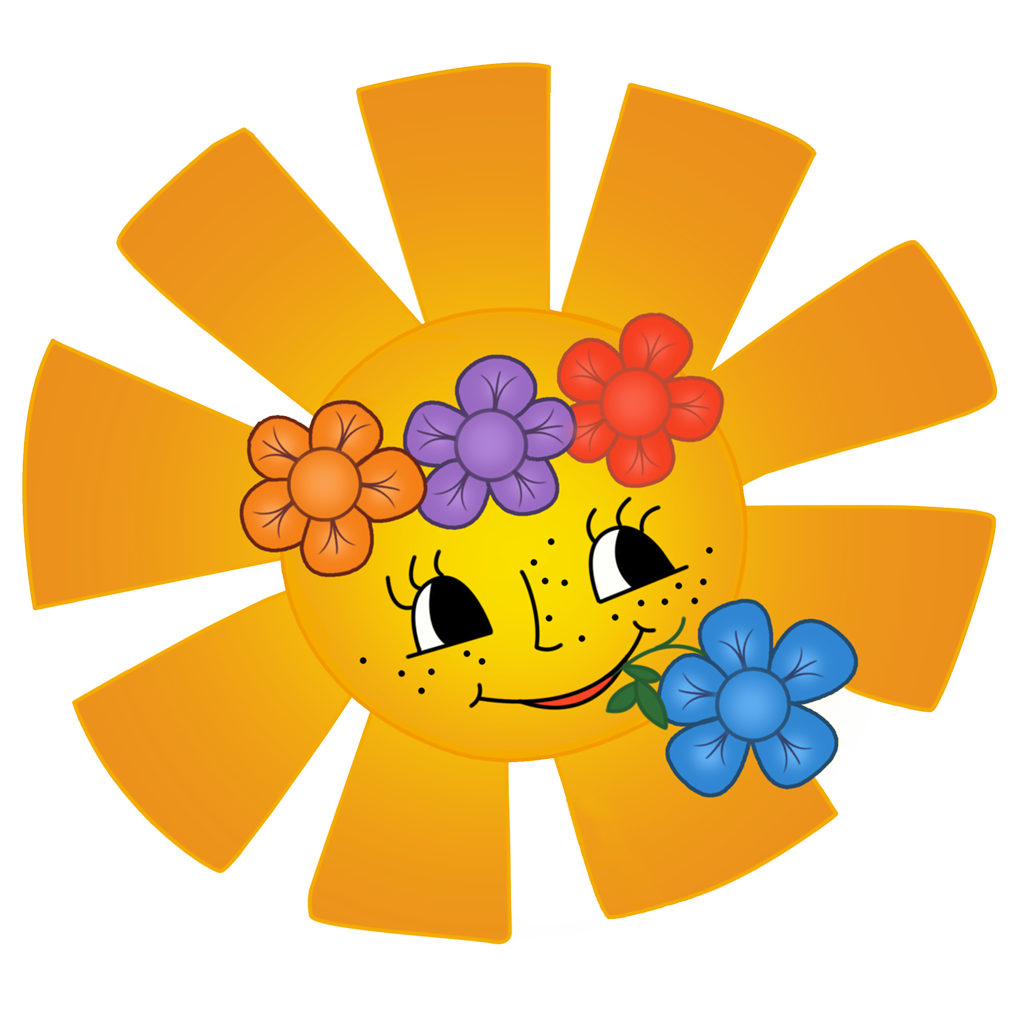 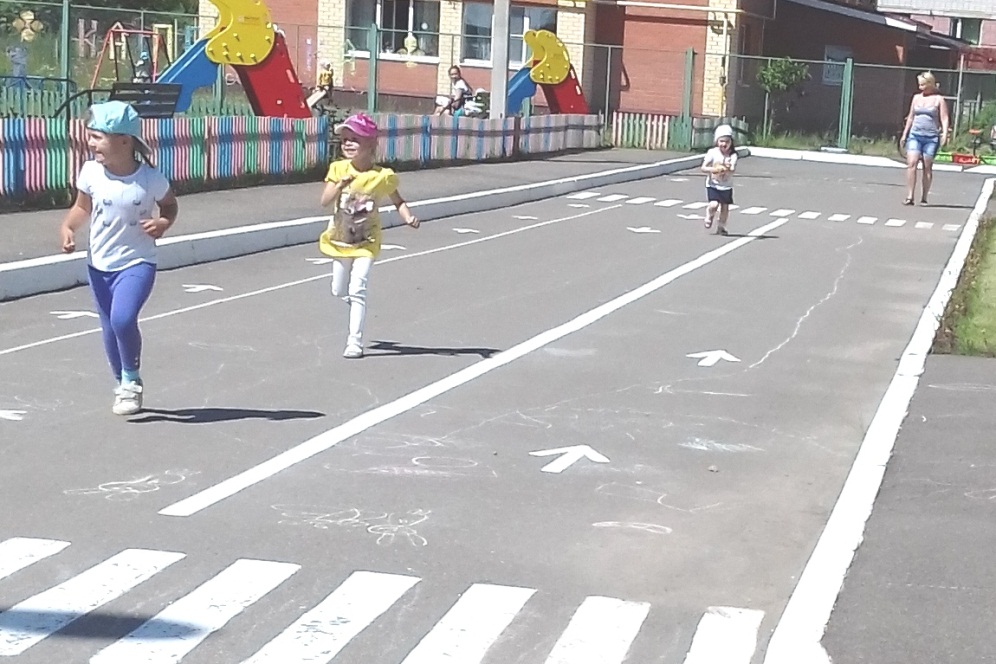 Знатоки экологии с 29 июня по 7 июля
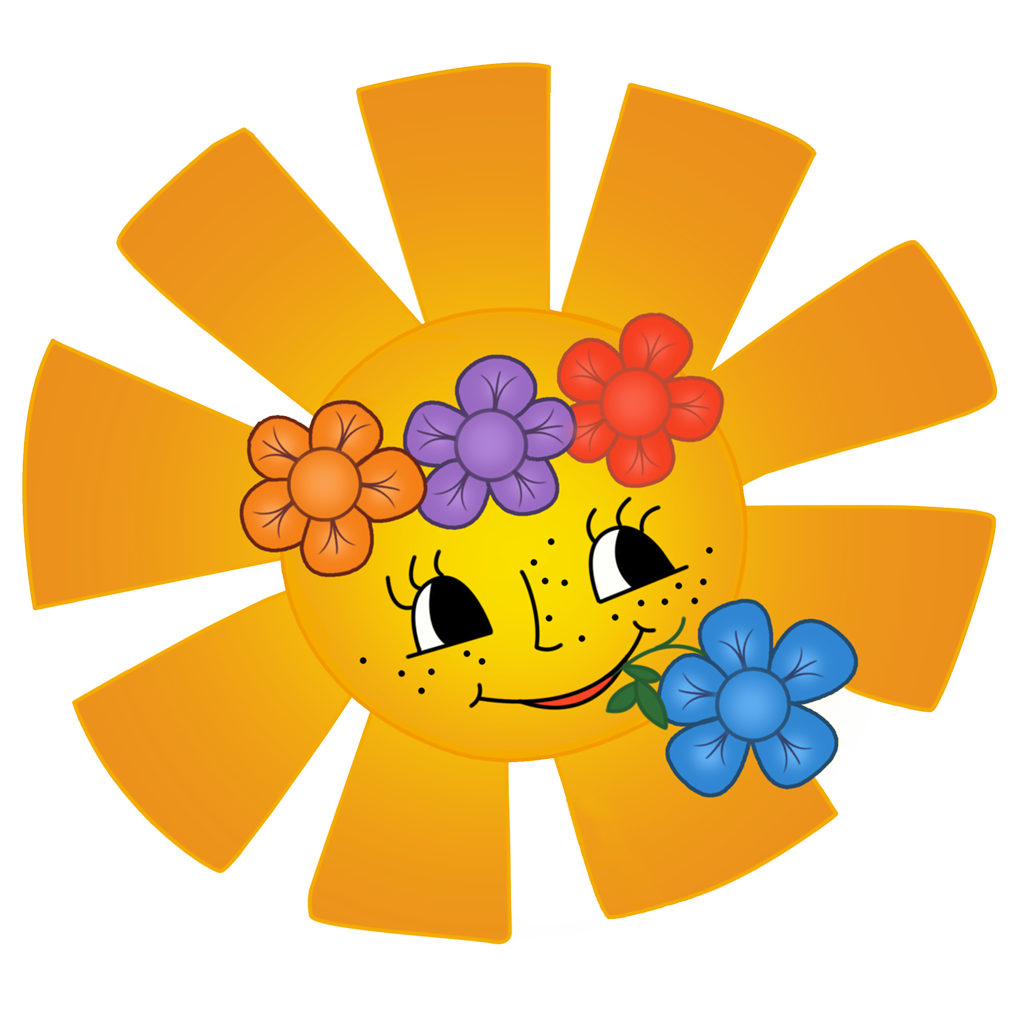 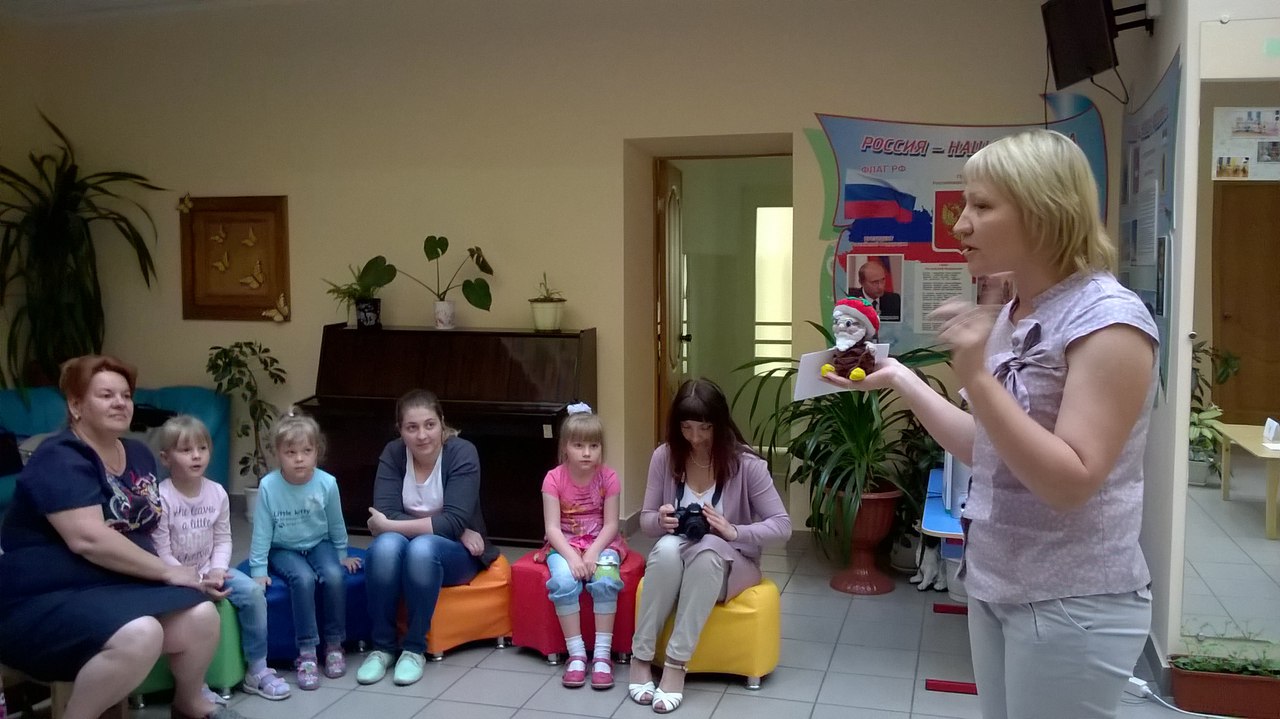 Мыльное развлечение
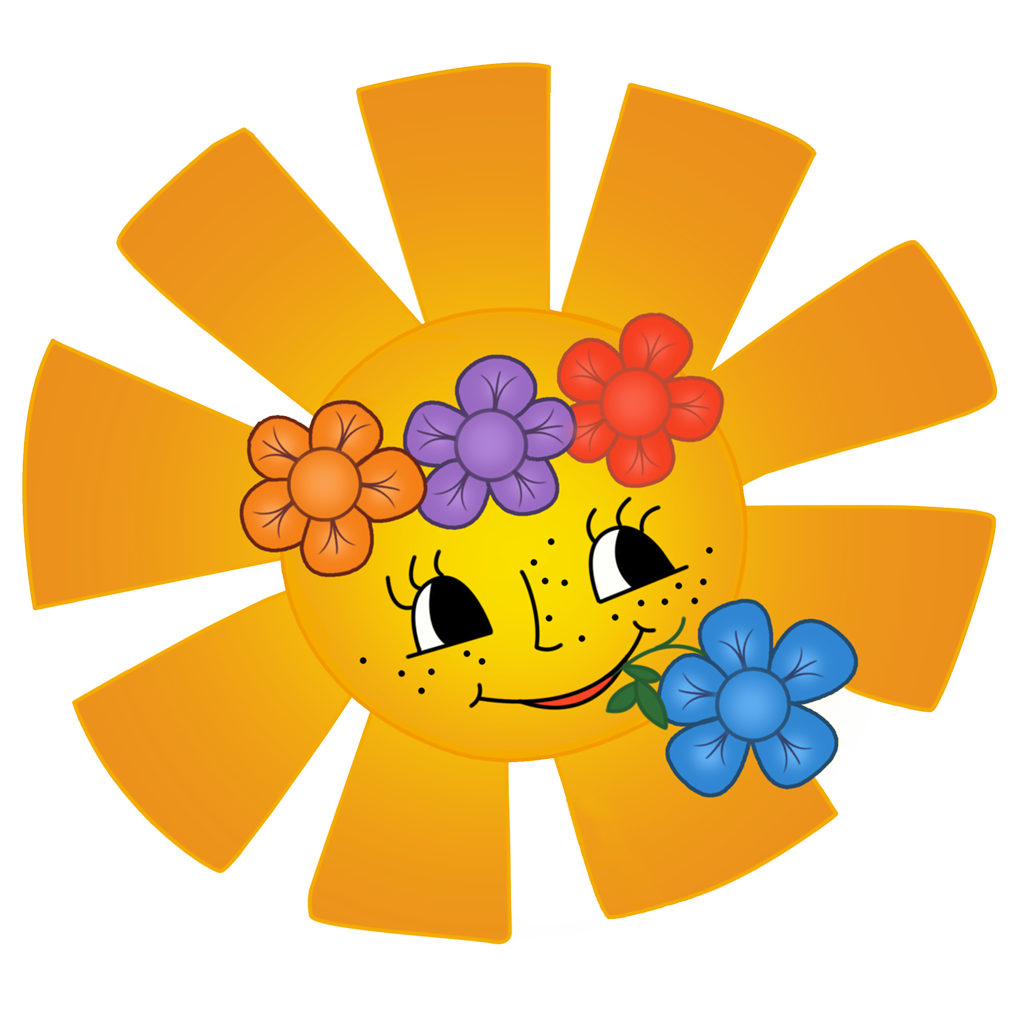 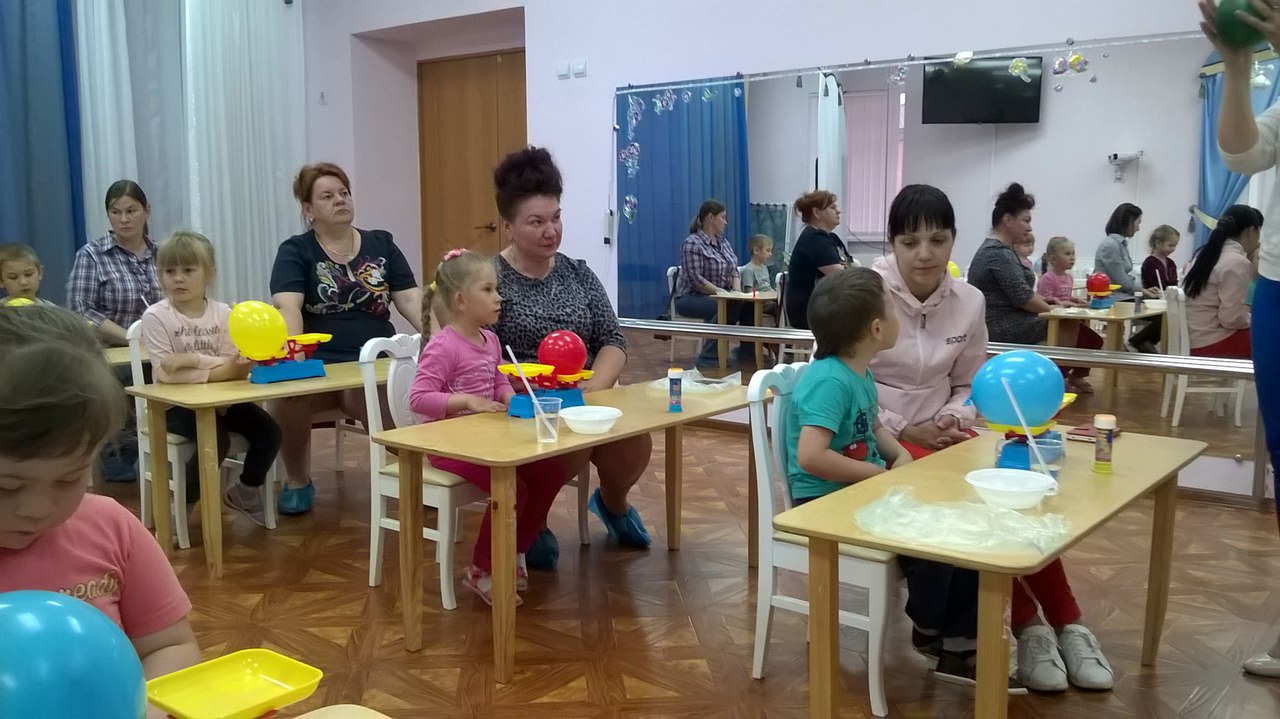 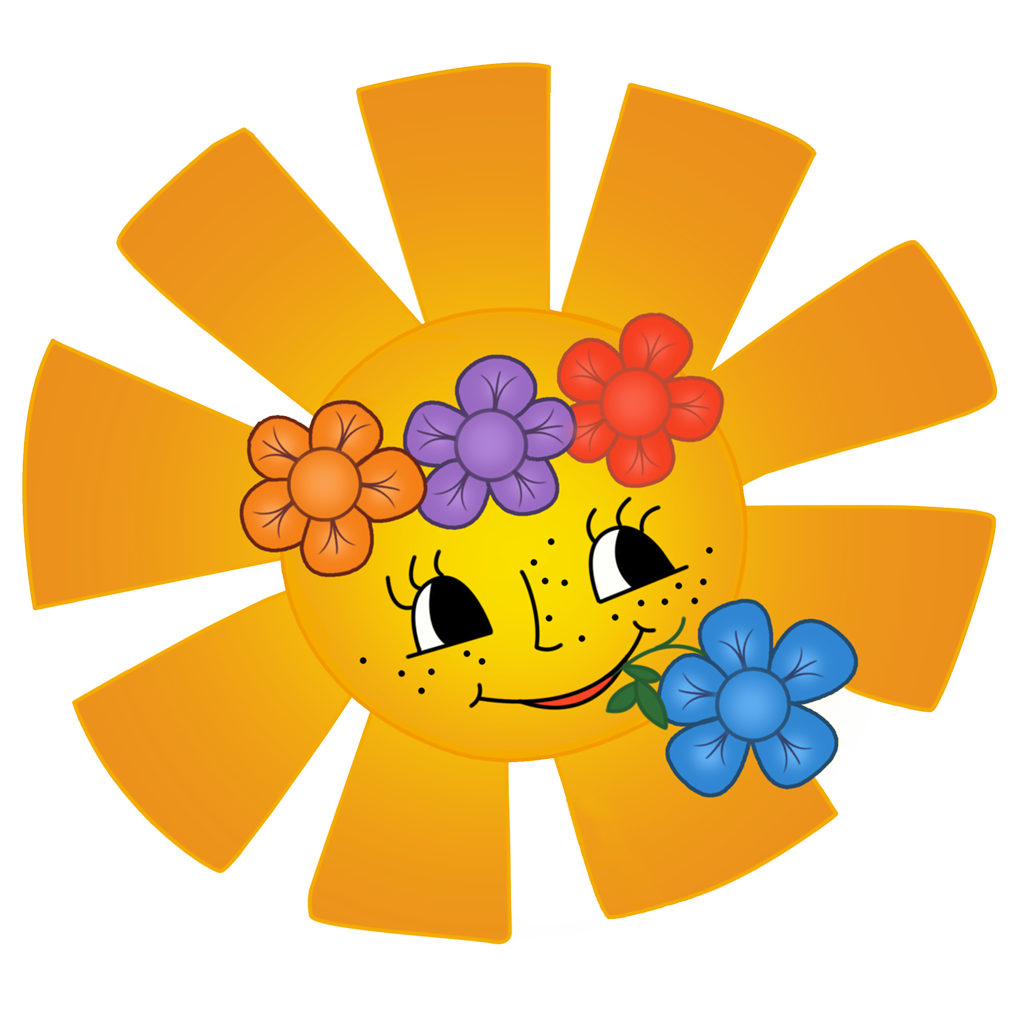 День ГАИ
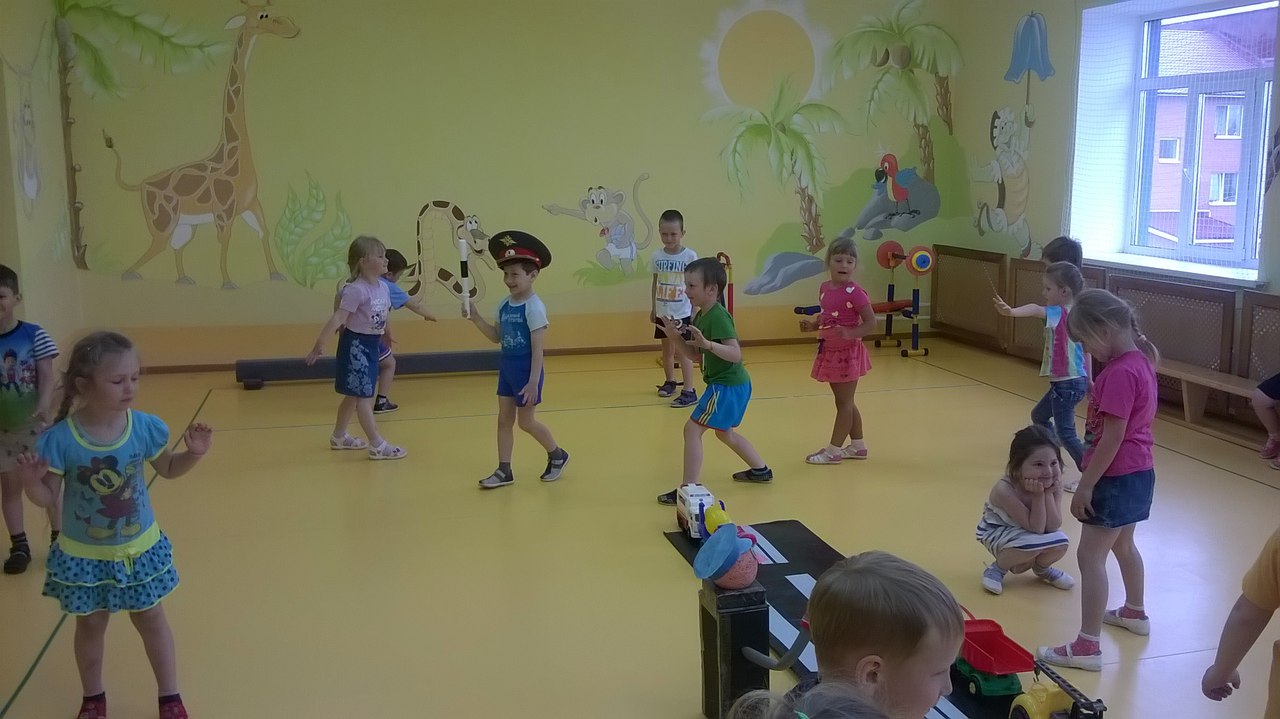 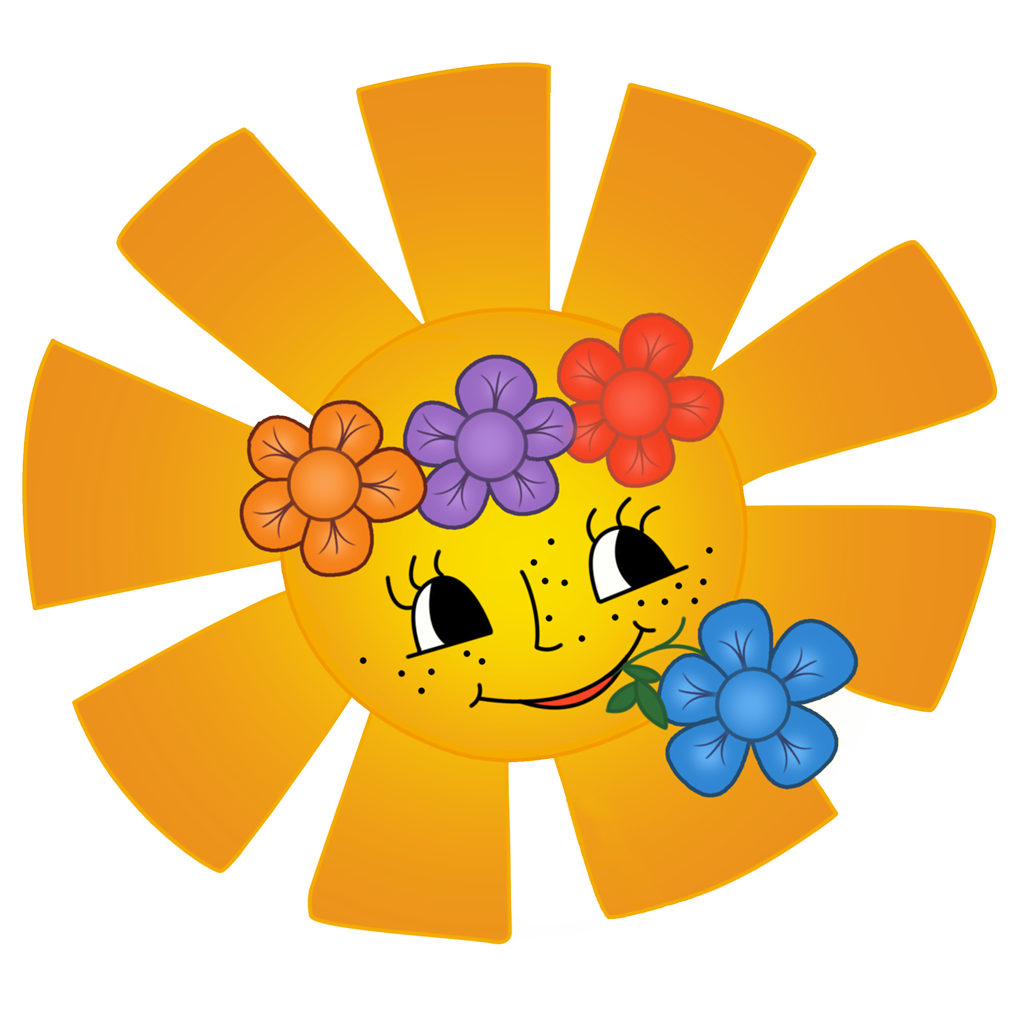 Ростовское подворье
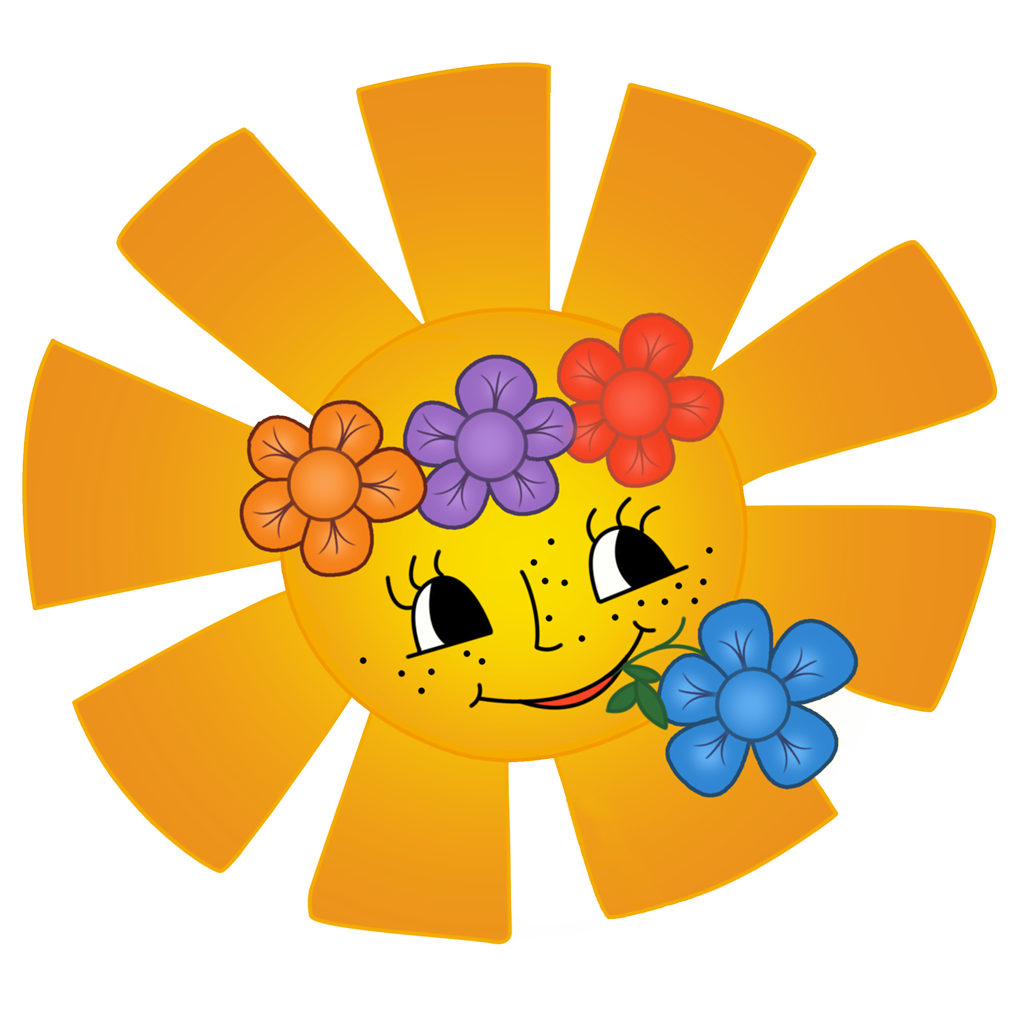 Обзорная экскурсия
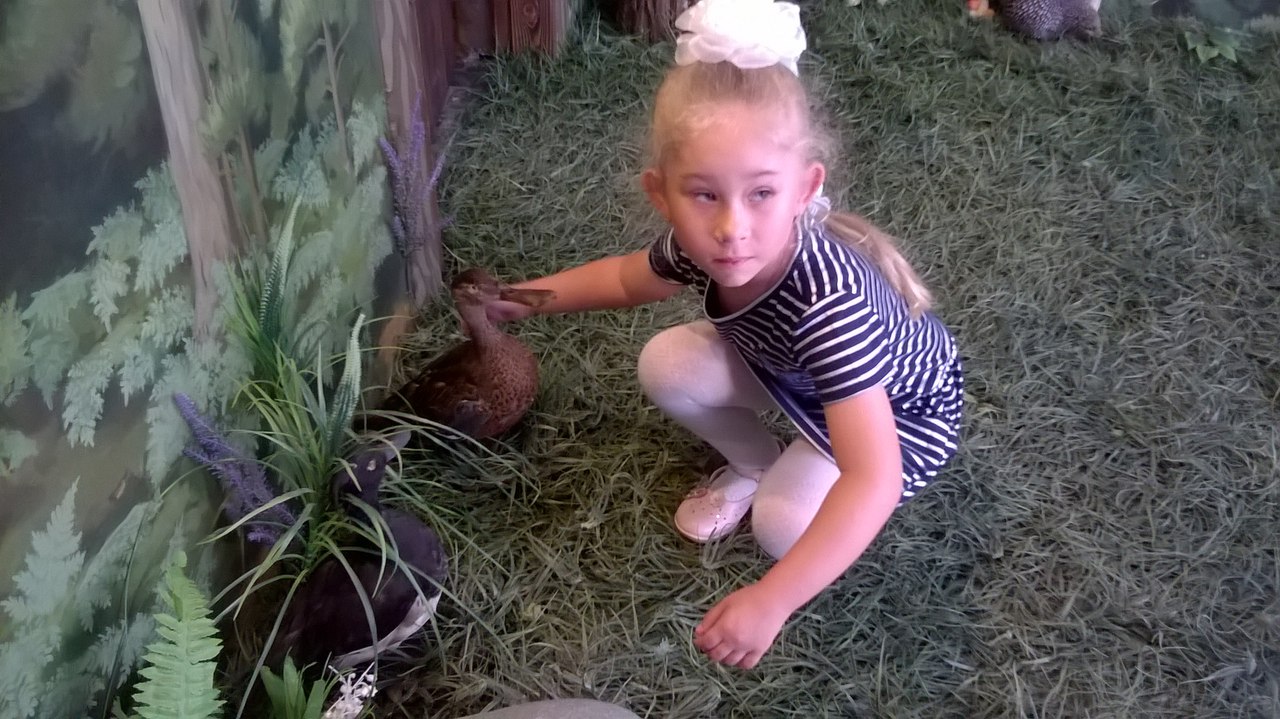 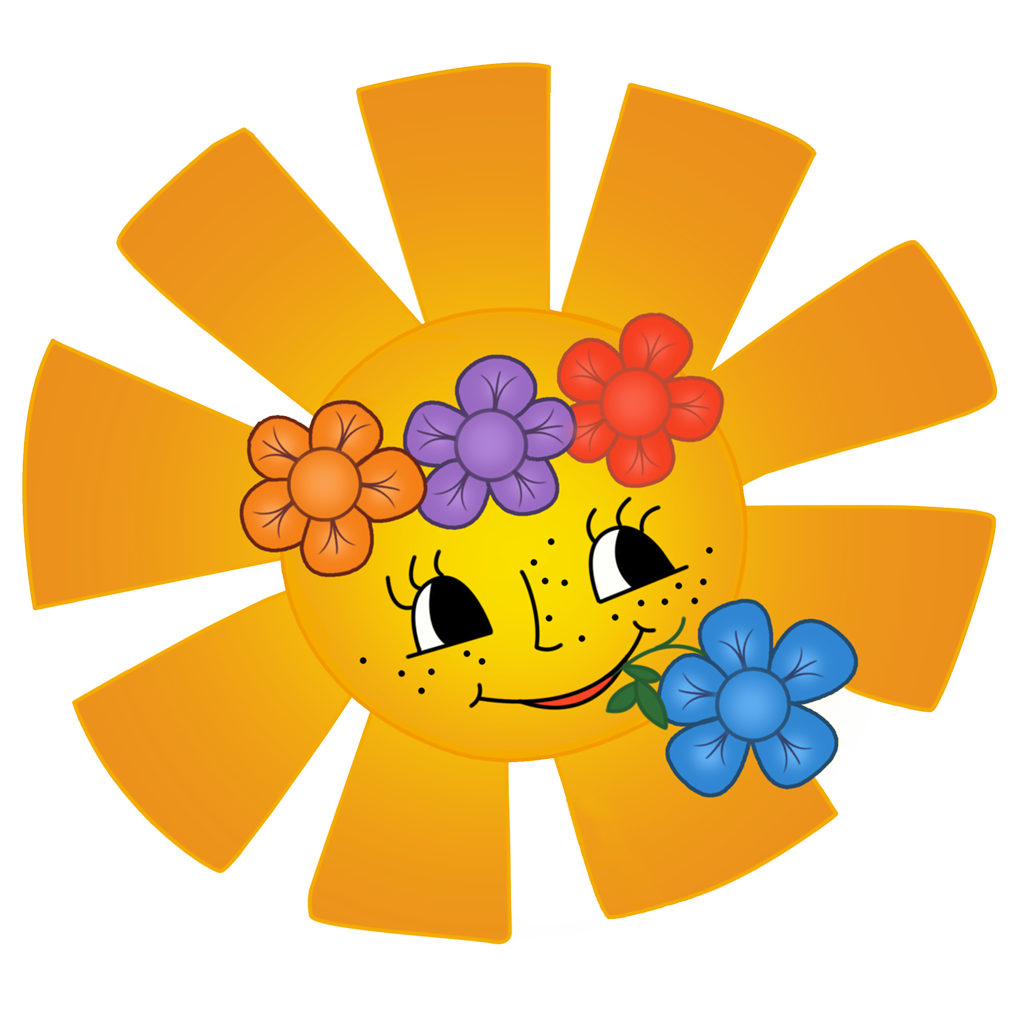 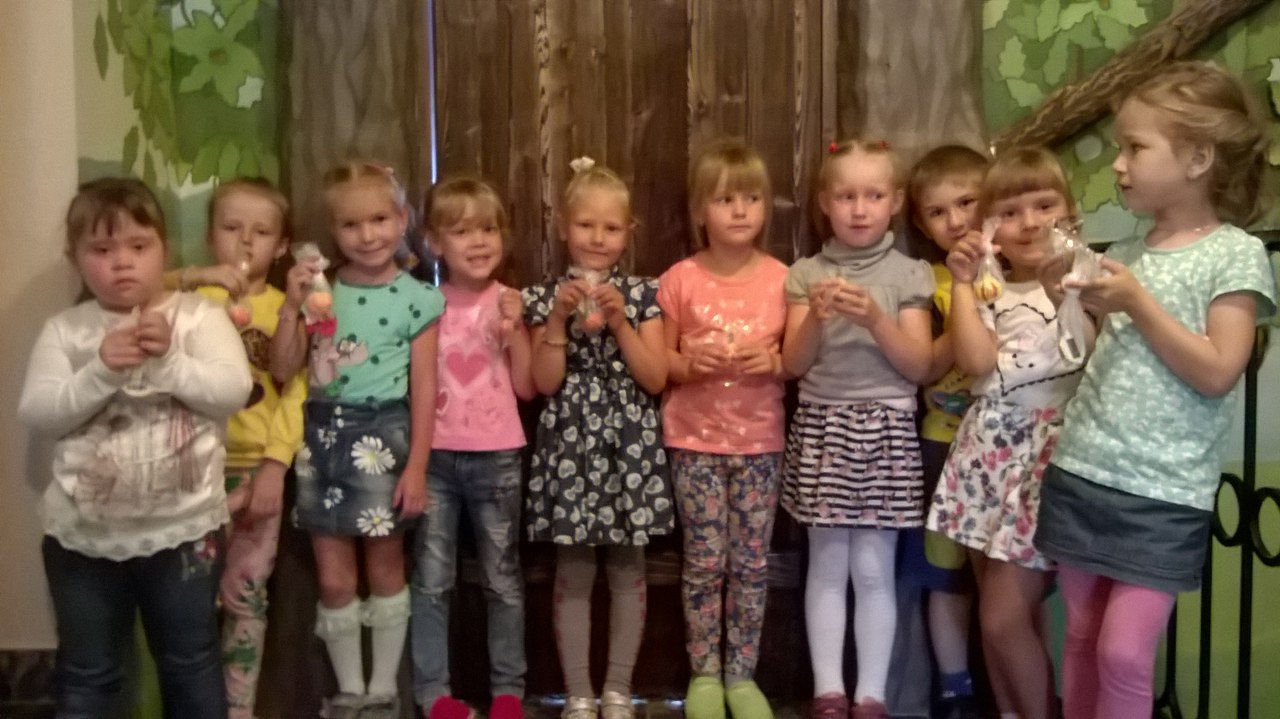 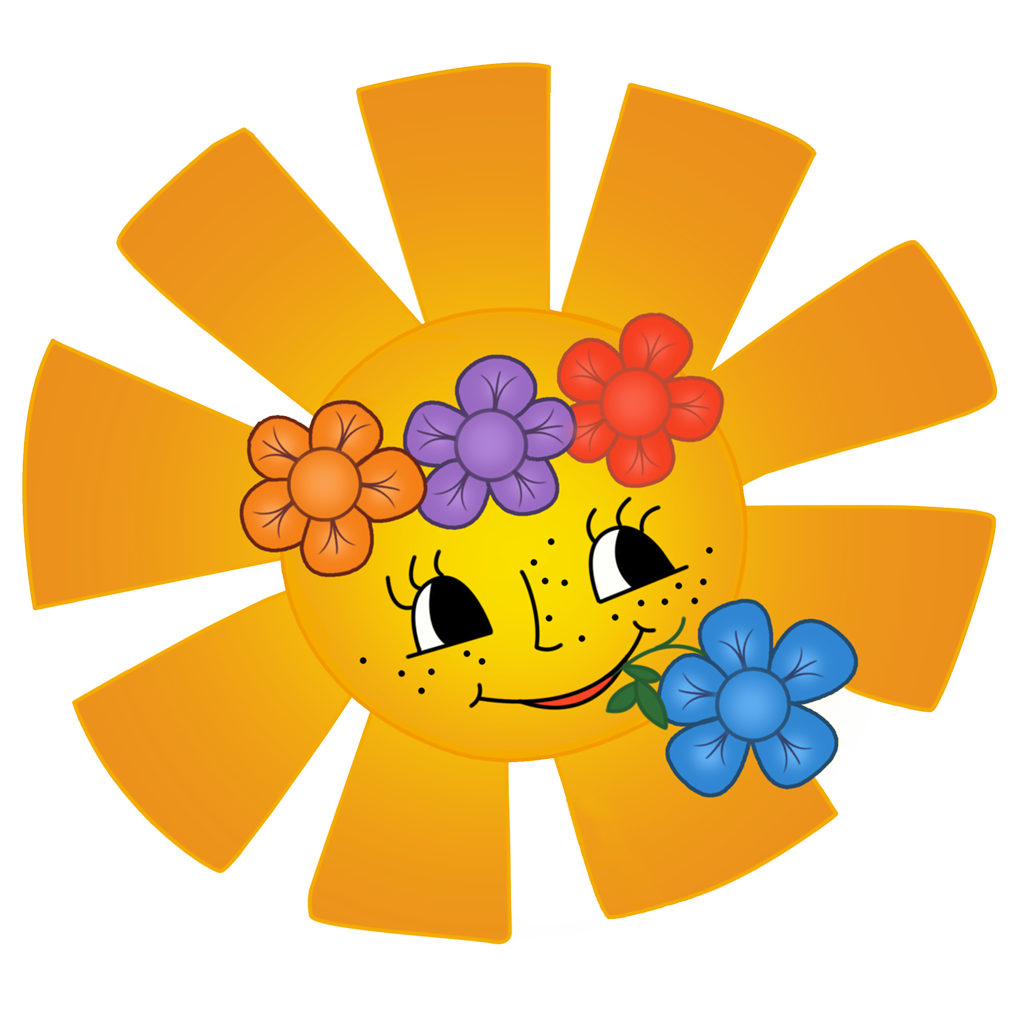 Сухой бассейн
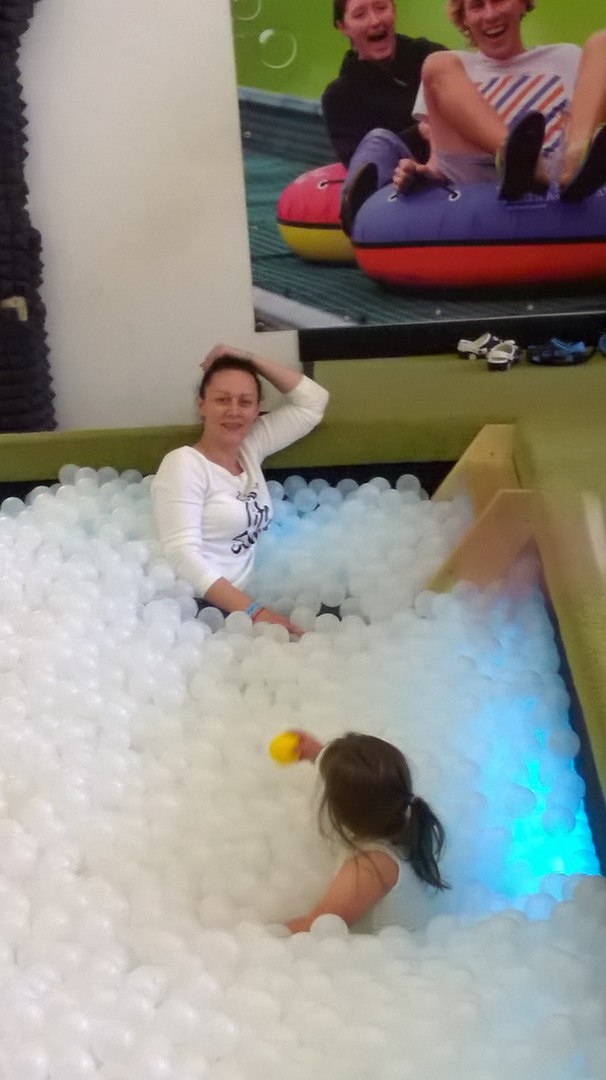 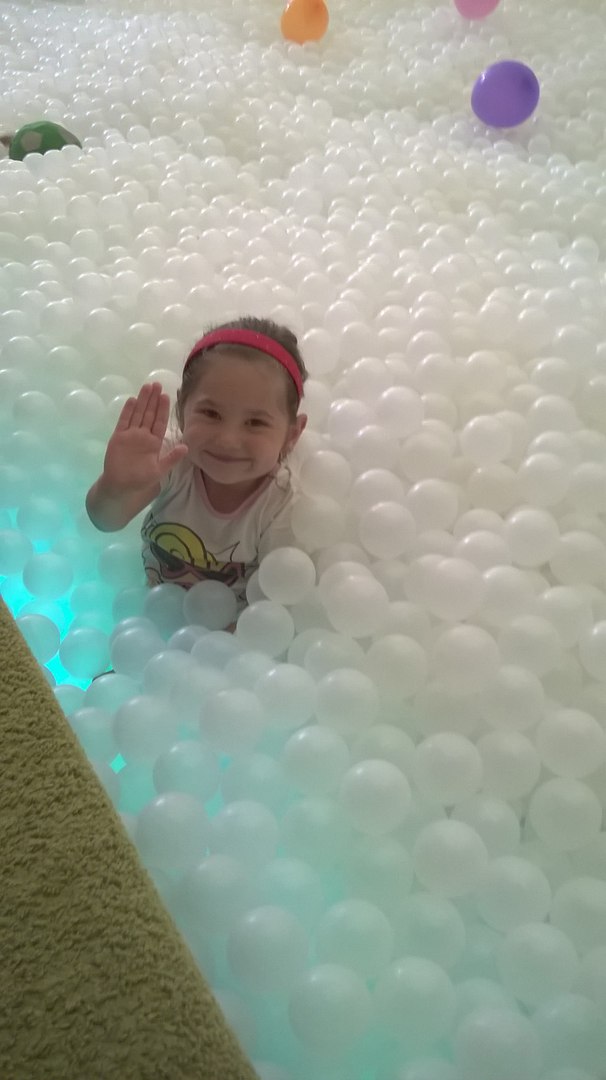 Сухой бассейн
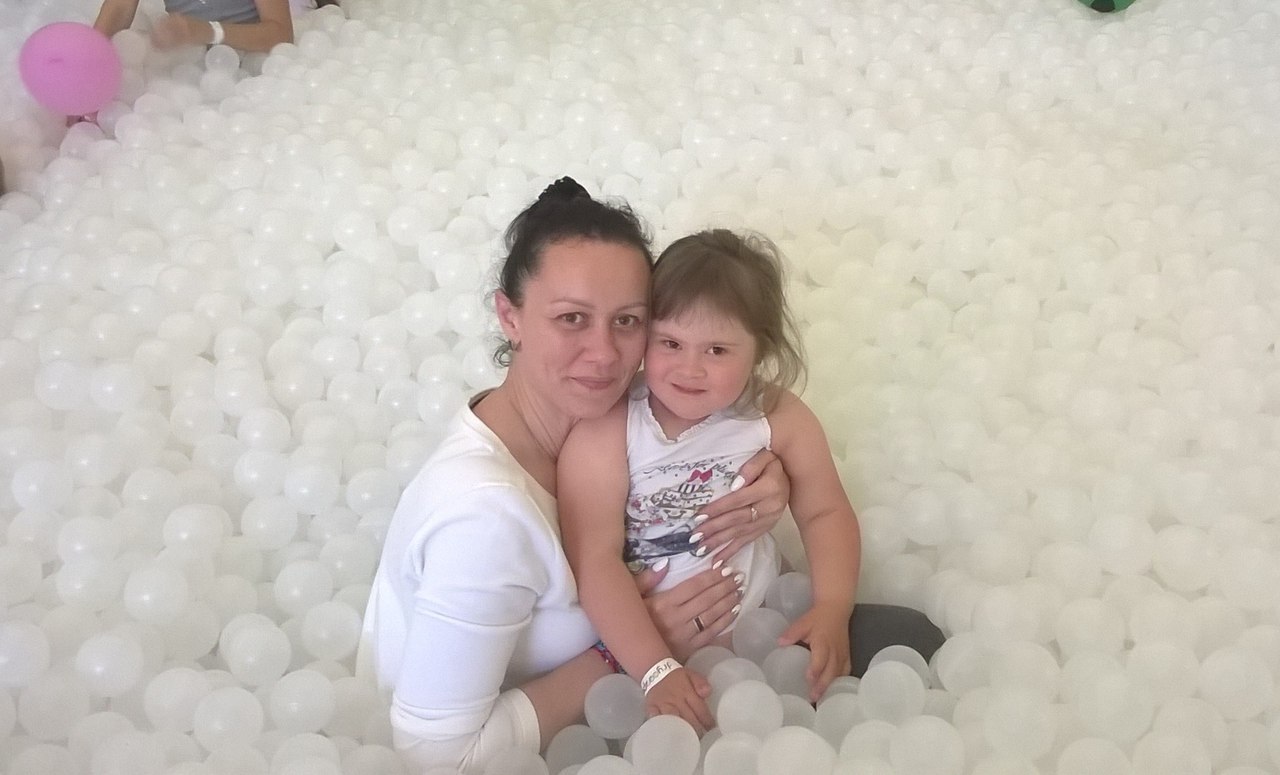